Программа воспитания и социализации основного общего образования
Л.П. Совина, Региональный эксперт МТА по вопросам индивидуализации образования
Документы, на которые необходимо опираться при разработке программы:
ФГОС ООО
Примерная ООП ООО 
Стратегия развития воспитания в Российской Федерации на период до 2025 года
ФЦПРО 2016-2020
Атлас новых профессий 2016
Программа должна содержать:(ФГОС ООО)
1) цель и задачи духовно-нравственного развития,…
2) направления деятельности по…,
3) содержание, виды деятельности и формы занятий…
4) формы индивидуальной и групповой организации профессиональной ориентации обучающихся по каждому из направлений …
5) этапы организации работы в системе социального воспитания в рамках образовательного учреждения, …
6) основные формы организации педагогической поддержки социализации обучающихся.
7) модели организации работы по формированию экологически целесообразного, здорового и безопасного образа жизни, …
8) описание деятельности образовательного учреждения…
9) систему поощрения социальной успешности и проявлений активной жизненной позиции …
10) критерии, показатели эффективности деятельности
11) методику и инструментарий мониторинга
12) планируемые результаты
Программа должна содержать:(ФГОС ООО)
1) цель и задачи духовно-нравственного развития, воспитания и социализации обучающихся, описание ценностных ориентиров, лежащих в ее основе;
Цель Стратегии развития воспитания в Российской Федерации на период до 2025 года
Целью Стратегии является определение приоритетов государственной политики в области воспитания и социализации детей, основных направлений и механизмов развития институтов воспитания, формирования общественно-государственной системы воспитания детей в Российской Федерации, учитывающих интересы детей, актуальные потребности современного российского общества и государства, глобальные вызовы и условия развития страны в мировом сообществе.
ФГОС ООО (основа целеполагания)
Стандарт направлен на обеспечение:
формирования российской гражданской идентичности обучающихся; 
 сохранения и развития культурного разнообразия и языкового наследия многонационального народа РФ;
духовно-нравственного развития, воспитания обучающихся и сохранения их здоровья; 
условий создания социальной ситуации развития обучающихся, обеспечивающей их социальную самоидентификацию посредством личностно значимой деятельности.
Базовые национальные ценности ФГОС ООО
патриотизм, 
социальная солидарность, гражданственность, 
семья, 
здоровье, 
труд и творчество, 
наука, 
традиционные религии России, 
искусство, 
природа, 
человечество
Распоряжение Правительства Российской Федерации от 29 мая 2015 г. N 996-р г. Москва "Стратегия развития воспитания в Российской Федерации на период до 2025 года"
Система духовно-нравственных ценностей, сложившихся в процессе культурного развития России: 
человеколюбие, справедливость, честь, совесть, воля, личное достоинство, 
вера в добро и стремление к исполнению нравственного долга перед самим собой, своей семьей и своим Отечеством.
Основные направления развития воспитания (Стратегия)
2. Обновление воспитательного процесса с учетом современных достижений науки и на основе отечественных традиций:
Гражданское воспитание
Патриотическое воспитание и формирование российской идентичности 
Духовное и нравственное воспитание детей на основе российских традиционных ценностей 
Приобщение детей к культурному наследию 
Популяризация научных знаний
Трудовое воспитание и самоопределение
Экологическое воспитание
Пояснительная записка (пример)
Настоящая программа воспитательной работы социальной ориентации основана на положениях воспитательной концепции М.И. Рожкова, П.В. Байбородовой «Воспитание как педагогический компонент социализации ребенка». 
Программирование воспитательного процесса в классном коллективе опирается на научные труды авторов Петербургской концепции воспитательной системы социальной ориентации Е.Н. Барышникова, И.А. Колесниковой, В.Г. Воронцовой.
Основой при организации воспитательной работы в классном коллективе является теория коллектива А.С. Макаренко, где предполагается тесная связь социального коллектива с окружающим социальным пространством, что способствует его преобразованию и улучшению.
Содержание воспитательной работы реализуется через технологию И.П. Иванова «Педагогика общей заботы», где классный коллектив выступает как некая ячейка общества, способствующая социализации и преобразованию социума.
Программа должна содержать:(ФГОС ООО)
2) направления деятельности по
 духовно-нравственному развитию, воспитанию и социализации,
профессиональной ориентации обучающихся, 
здоровьесберегающей деятельности и формированию  
экологической культуры обучающихся, отражающие специфику образовательного учреждения, запросы участников образовательных отношений;
Направления воспитательной работы (вариант оформления)
Программа должна содержать:(ФГОС ООО)
3)содержание, виды деятельности и формы занятий с обучающимися по каждому из направлений духовно-нравственного развития,  воспитания и социализации обучающихся;
Программа должна содержать:(ФГОС ООО)
4) формы индивидуальной и групповой организации профессиональной ориентации обучающихся по каждому из направлений («ярмарки профессий», дни открытых дверей, экскурсии, предметные недели, олимпиады, конкурсы);
Программа должна содержать:(ФГОС ООО)
5) этапы организации работы в системе социального воспитания в рамках образовательного учреждения, совместной деятельности образовательного учреждения с предприятиями, общественными организациями, в том числе с системой дополнительного образования;
Программа должна содержать:(ФГОС ООО)
6) основные формы организации педагогической поддержки социализации обучающихся по каждому из направлений с учётом урочной и внеурочной деятельности,  а также формы участия специалистов и социальных партнёров по направлениям социального воспитания;
Духовно- нравственное развитие
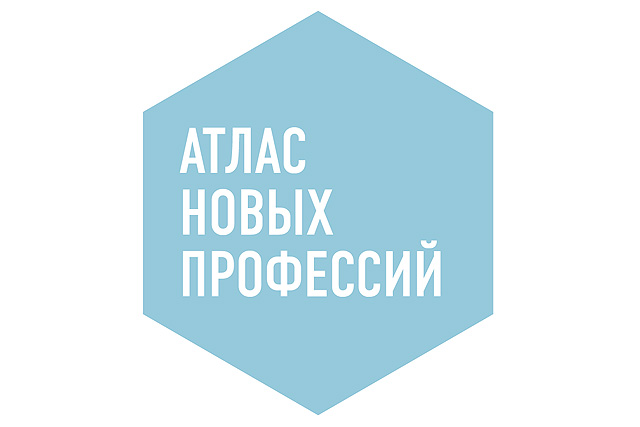 «Атлас» – это поле возможностей, 
    в котором вы сможете построить собственную траекторию движения в интересное 
    будущее .
список "вымирающих" профессий
до 2020 года:
турагент, 
копирайтер, 
лектор, 
архивариус 
 машинист.
после 2020 года:
 вахтер, прораб, 
шахтер, журналист,
 логист, нотариус, 
провизор, юрисконсульт 
инспектор ДПС.
Программа должна содержать:(ФГОС ООО)
7) модели организации работы по формированию экологически целесообразного, здорового и безопасного образа жизни, включающие в том числе рациональную организацию учебно-воспитательного процесса и образовательной среды, физкультурно-спортивной и оздоровительной работы,  профилактику употребления психоактивных веществ обучающимися, профилактику детского дорожно-транспортного травматизма, организацию системы просветительской и методической работы с участниками образовательного процесса;
Задачи Сратегии:
консолидация усилий социальных институтов по воспитанию подрастающего поколения;
обеспечение поддержки семейного воспитания, содействие формированию ответственного отношения родителей или законных представителей к воспитанию детей;
формирование социокультурной инфраструктуры, содействующей успешной социализации детей и интегрирующей воспитательные возможности образовательных, культурных, спортивных, научных, экскурсионно-туристических и других организаций;
ФЦПРО 2016-2020
Задачи:
создание и распространение структурных и технологических инноваций в профессиональном образовании, обеспечивающих высокую мобильность современной экономики;
создание инфраструктуры, обеспечивающей условия для обучения и подготовку кадров для современной экономики;
Модель социокультурной ифраструктуры
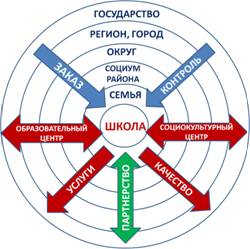 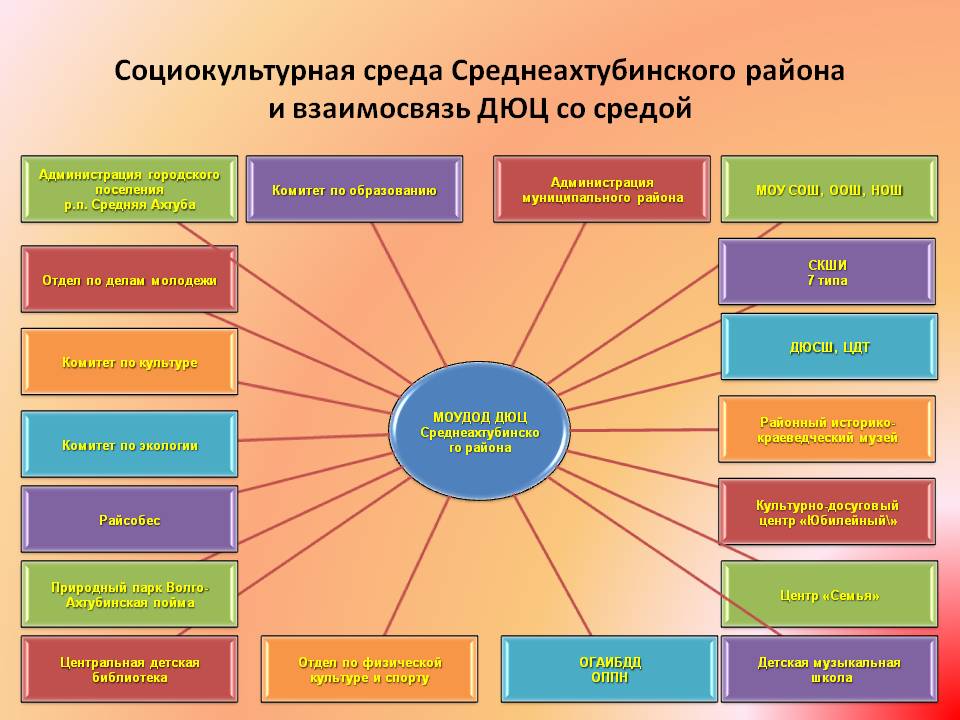 Приказ Министерства образования и науки Российской Федерацииот 29 декабря 2014 г. № 1644Зарегистрировано Министерством юстиции Российской Федерации6 февраля 2015 г. Регистрационный № 35915
2.11. Абзац шестнадцатый пункта 11.8 дополнить словами ", в том числе в подготовке к выполнению нормативов Всероссийского физкультурно-спортивного комплекса "Готов к труду и обороне" (ГТО)";
Программа должна содержать:(ФГОС ООО)
7) модели организации работы по формированию экологически целесообразного, здорового и безопасного образа жизни, включающие в том числе рациональную организацию учебно-воспитательного процесса и образовательной среды, физкультурно-спортивной и оздоровительной работы,  профилактику употребления психоактивных веществ обучающимися, профилактику детского дорожно-транспортного травматизма, организацию системы просветительской и методической работы с участниками образовательного процесса;
Программа должна содержать:(ФГОС ООО)
8) описание деятельности образовательного учреждения в области непрерывного экологического здоровьесберегающего образования обучающихся;
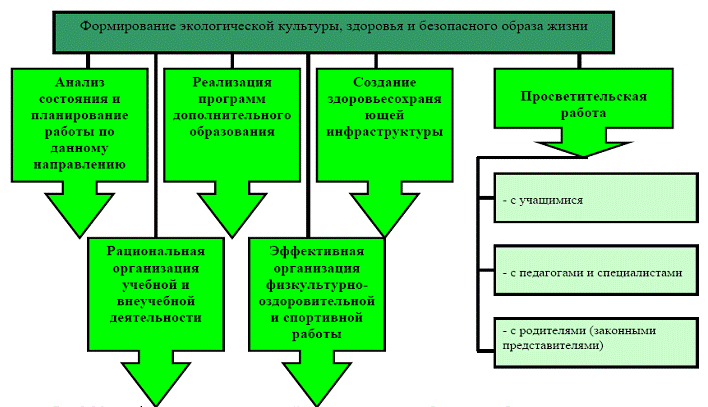 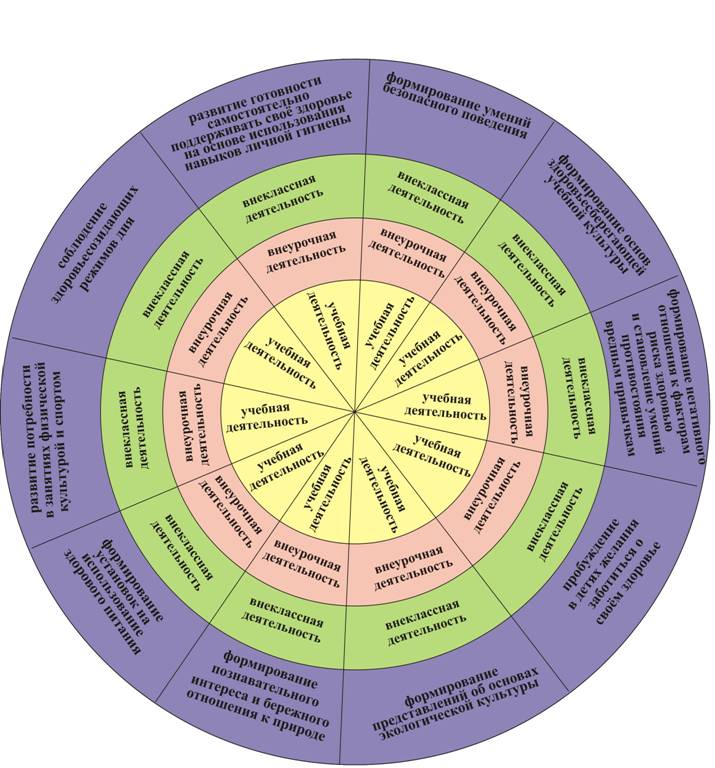 Программа должна содержать:(ФГОС ООО)
9) систему поощрения социальной успешности и проявлений активной жизненной позиции  обучающихся (рейтинг, формирование портфолио, установление стипендий, спонсорство и т.п.);
10) критерии, показатели эффективности деятельности образовательного учреждения в части духовно-нравственного развития, воспитания и социализации обучающихся, формирования здорового и безопасного образа жизни и экологической культуры обучающихся (поведение на дорогах, в чрезвычайных ситуациях);
  11) методику и инструментарий мониторинга духовно-нравственного развития, воспитания и социализации обучающихся;
Пример: из программы «Путь к себе» сельской школы: МБОУ  «Раздольнинская основная общеобразовательная школа» Гурьевского муниципального района
Для оценки эффективности воспитательного процесса в рамках настоящей концепции воспитательной работы разработаны следующие критерии и показатели:
Программа должна содержать:(ФГОС ООО)
12) планируемые результаты духовно-нравственного развития, воспитания и социализации обучающихся, формирования экологической культуры, культуры здорового и безопасного образа жизни обучающихся
( Портрет выпускника)
План реализации программы на год
2016-2017 учебный год
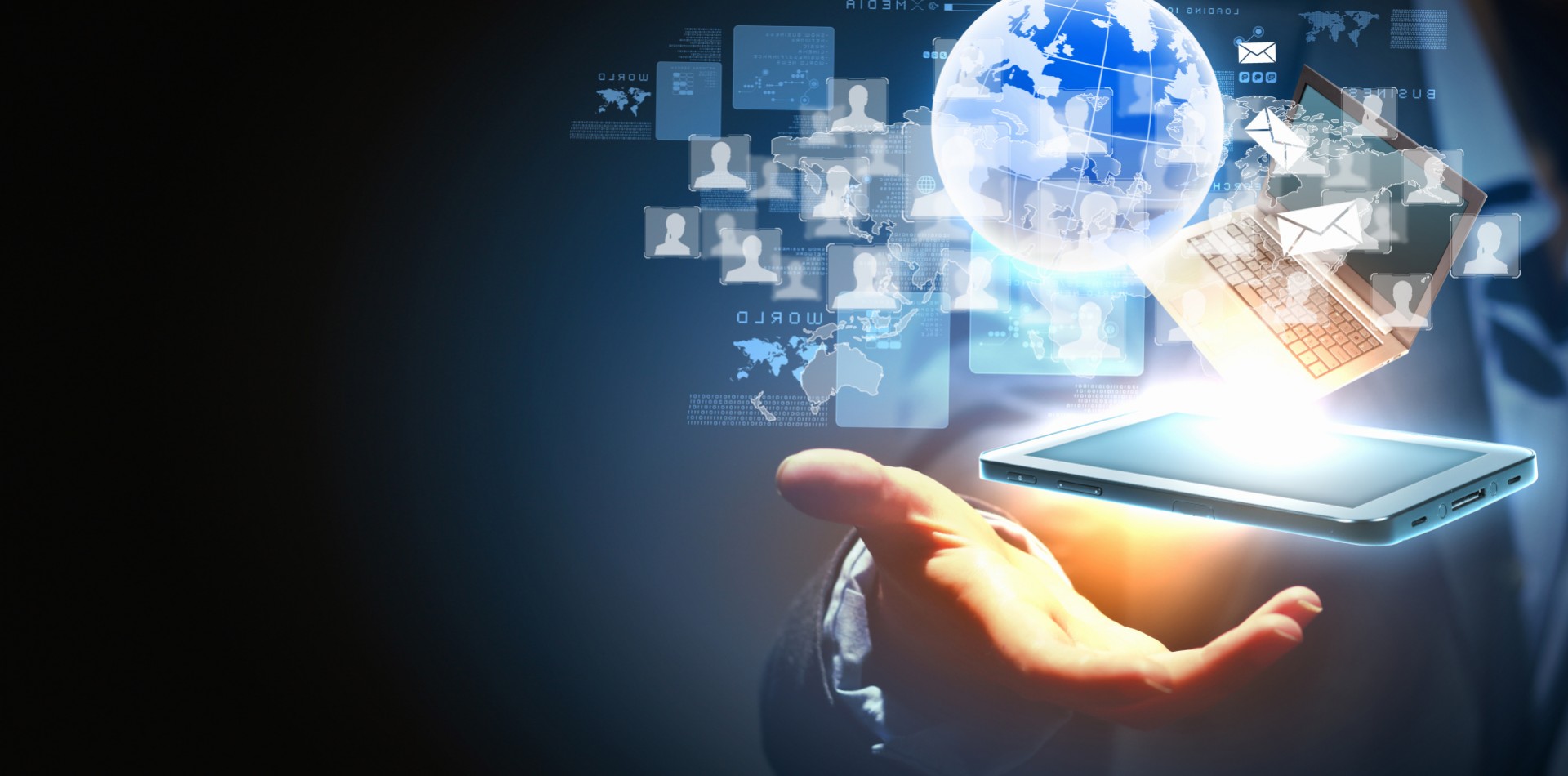 Мы не можем ждать, когда мир станет другим… Мы сами – будущееБеатрис Брюто